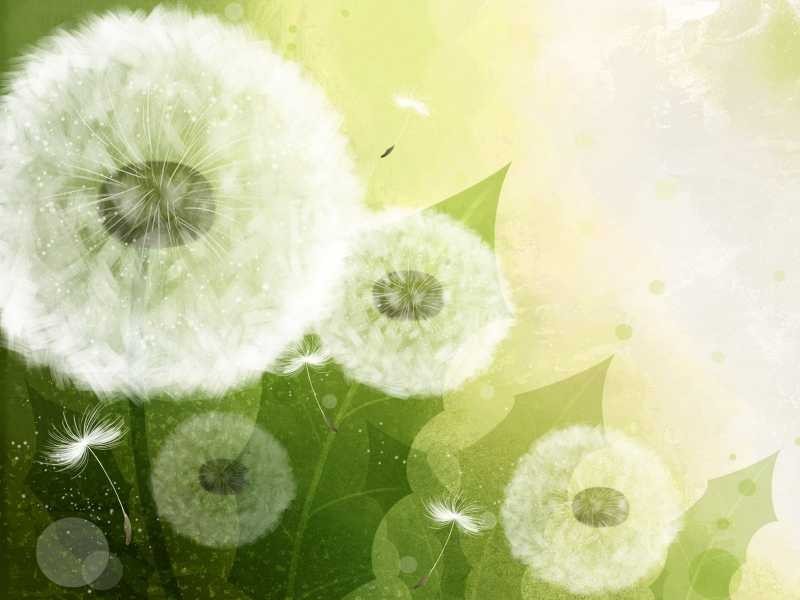 Кроссворд на тему:«Растения»
Услышу ль сосен шум в полдневный час,
Журчанье струй средь камушков у брода,
О, люди, мыслю я, у всех у нас есть
Мать одна
По имени природа!
У ней для всех хватает доброты.
И мы живём, запечатлев на веки,
В душе её прекрасные черты –
Поля, луга, леса, моря и реки.
Голубкова Дарья
ученица 3 класса
ГКОУ РО школы-интерната
р.п. Шолоховского
 Белокалитвинского района
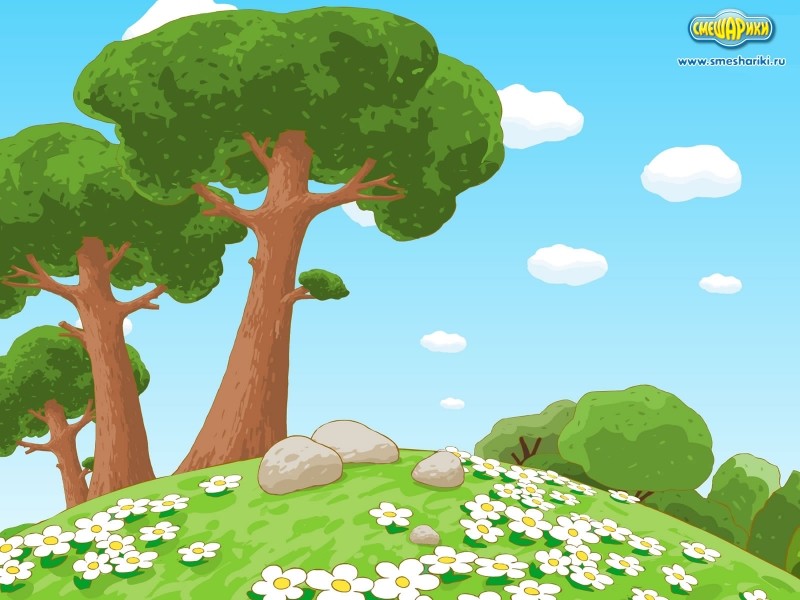 Отгадав загадки, вы узнаете ключевое слово
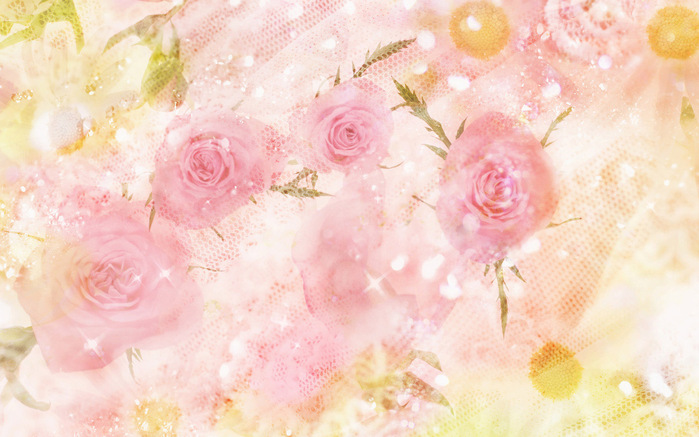 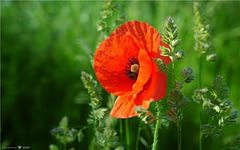 Горох
Само с кулачок,
Красный бочок,
Потрогаешь – гладко,
А откусишь – сладко.
На лугу среди букашек
Поднялся переполох.
Оттеснил семью ромашек
Великан…
На припёке у пеньков
Много тонких стебельков.
Каждый тонкий стебелёк
Держит алый огонёк.
Разгибаем стебельки – 
Собираем огоньки.
Мак
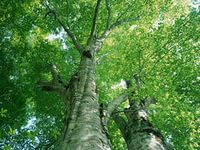 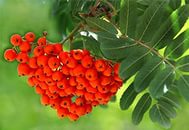 Я родился в день дождливый
Под осиной молодой,
Круглый, гладенький, красивый,
С ножкой толстой и прямой.
Рябина
Осина
Дом зелёный тесноват:
Узкий, длинный, гладкий.
В доме рядышком сидят
Круглые ребятки.
Осенью пришла беда – 
Треснул домик гладкий,
Поскакали кто куда
Круглые ребятки.
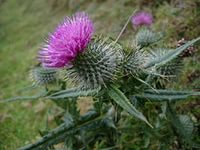 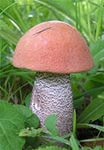 Весной зеленела,
Летом загорела, 
Осенью надела
Красные кораллы.
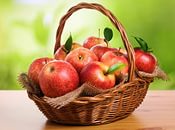 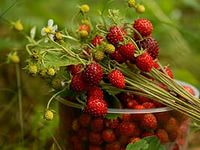 Подосиновик
Яблоко
Голова на ножке,
В голове горошки.
Земляника
Чертополох
Никто не пугает,
А вся дрожит.
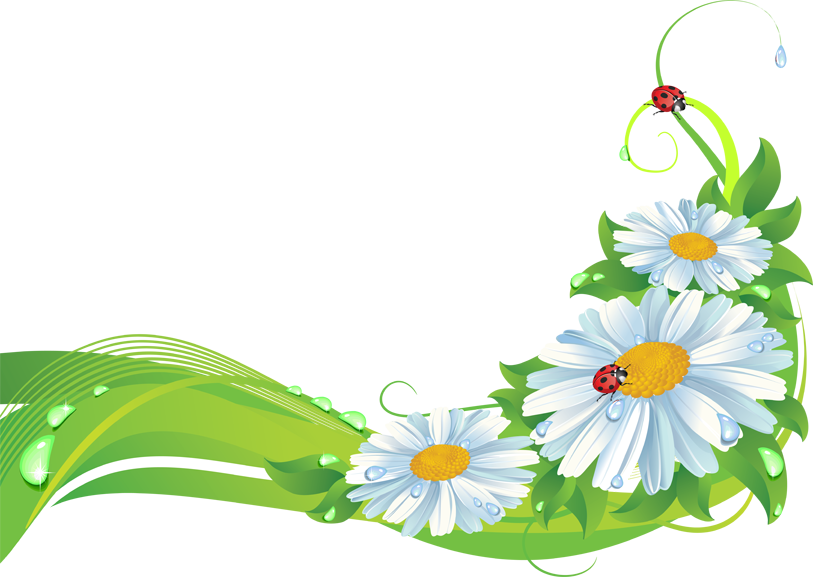